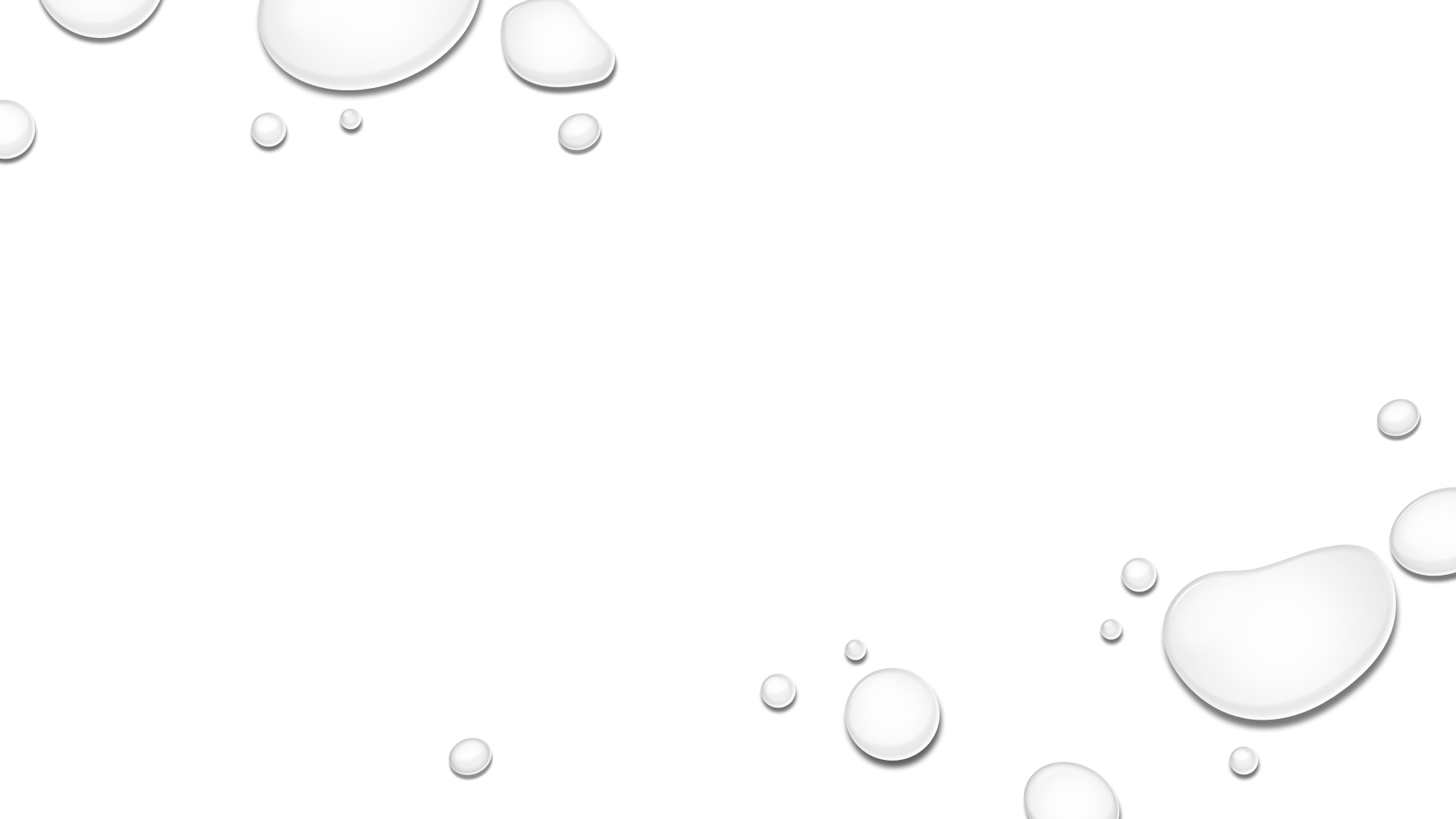 ¿SE PUEDE PONER UN PRECIO AL AGUA?
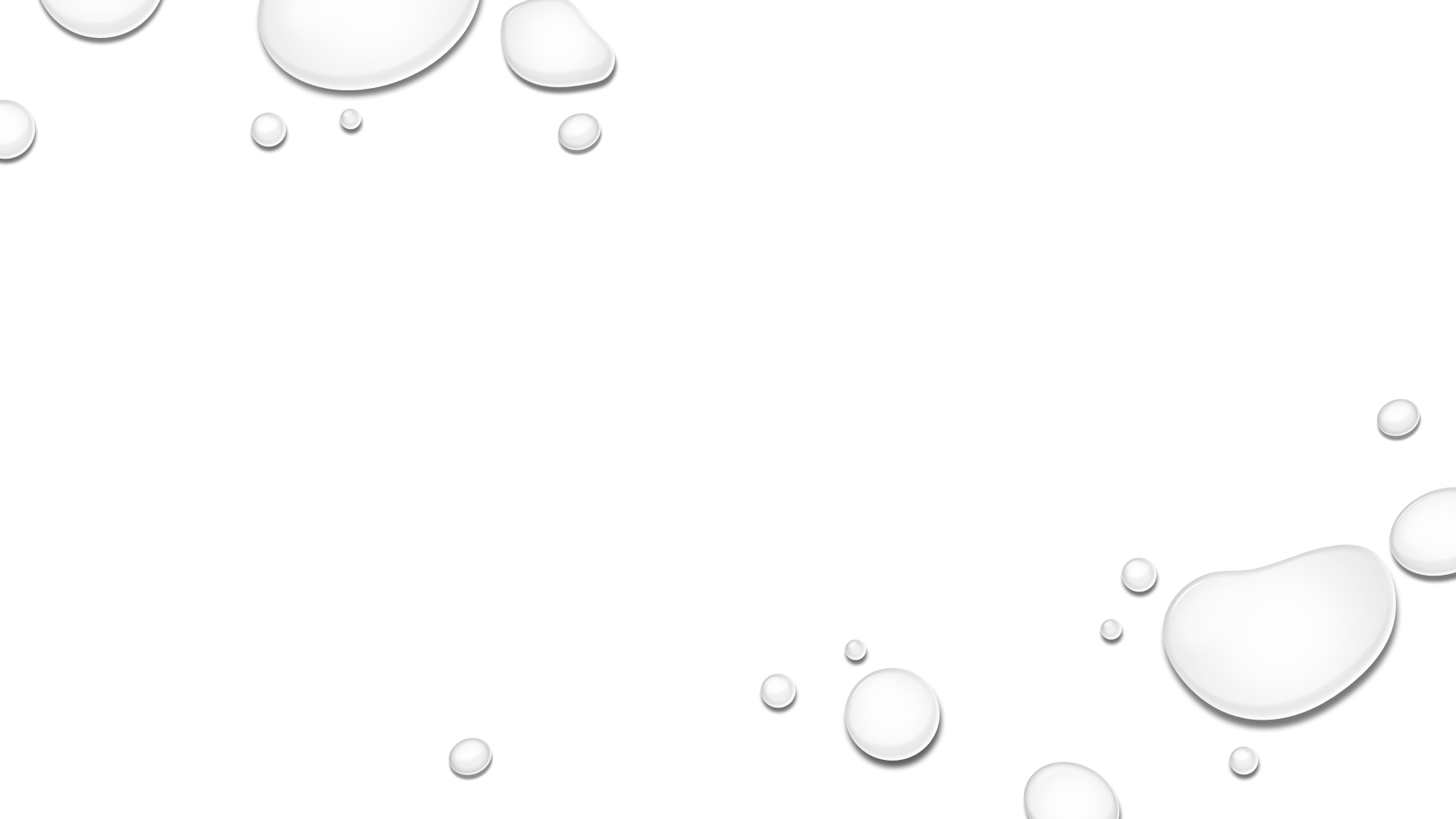 ABUELA GRILLO
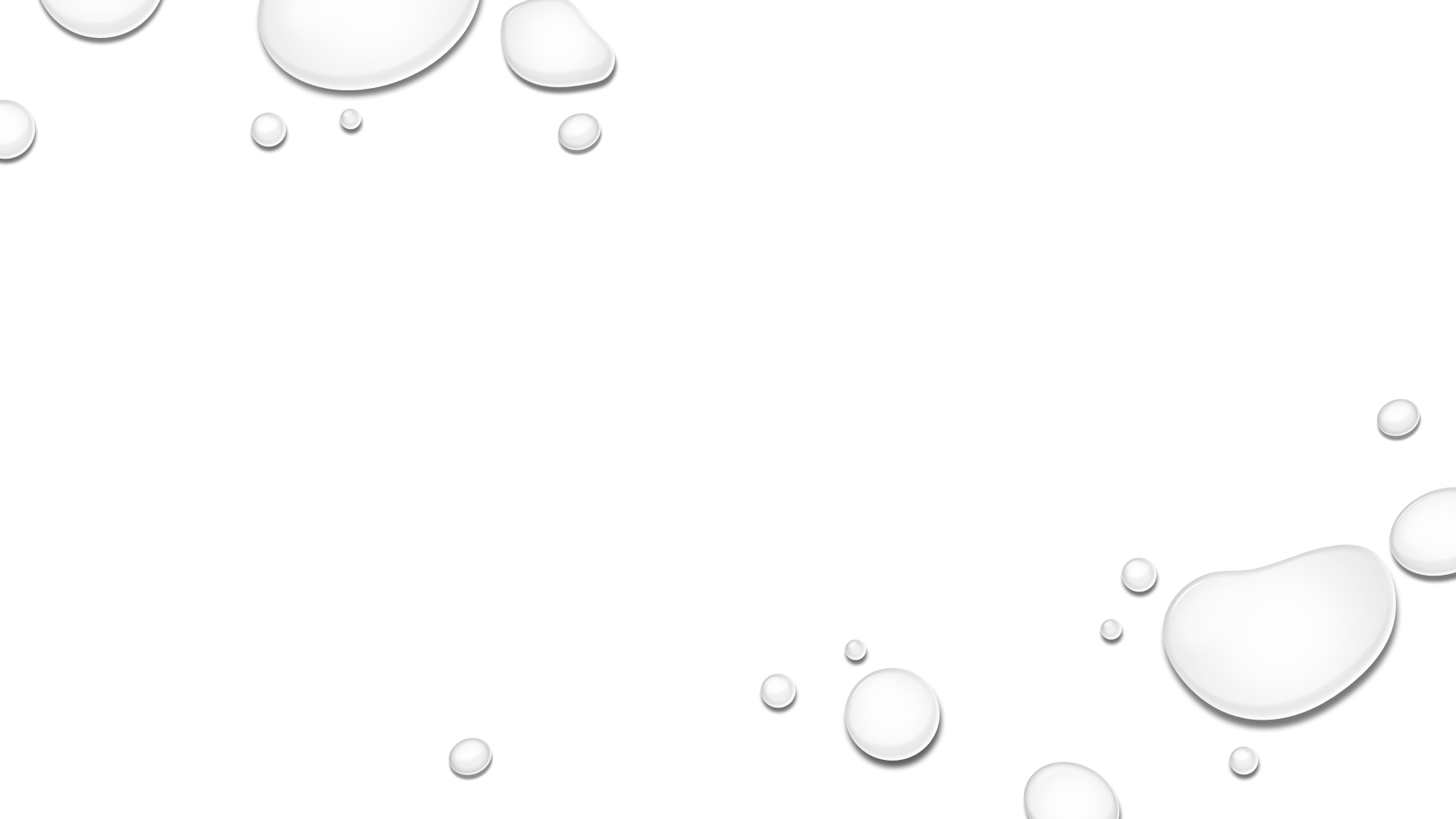 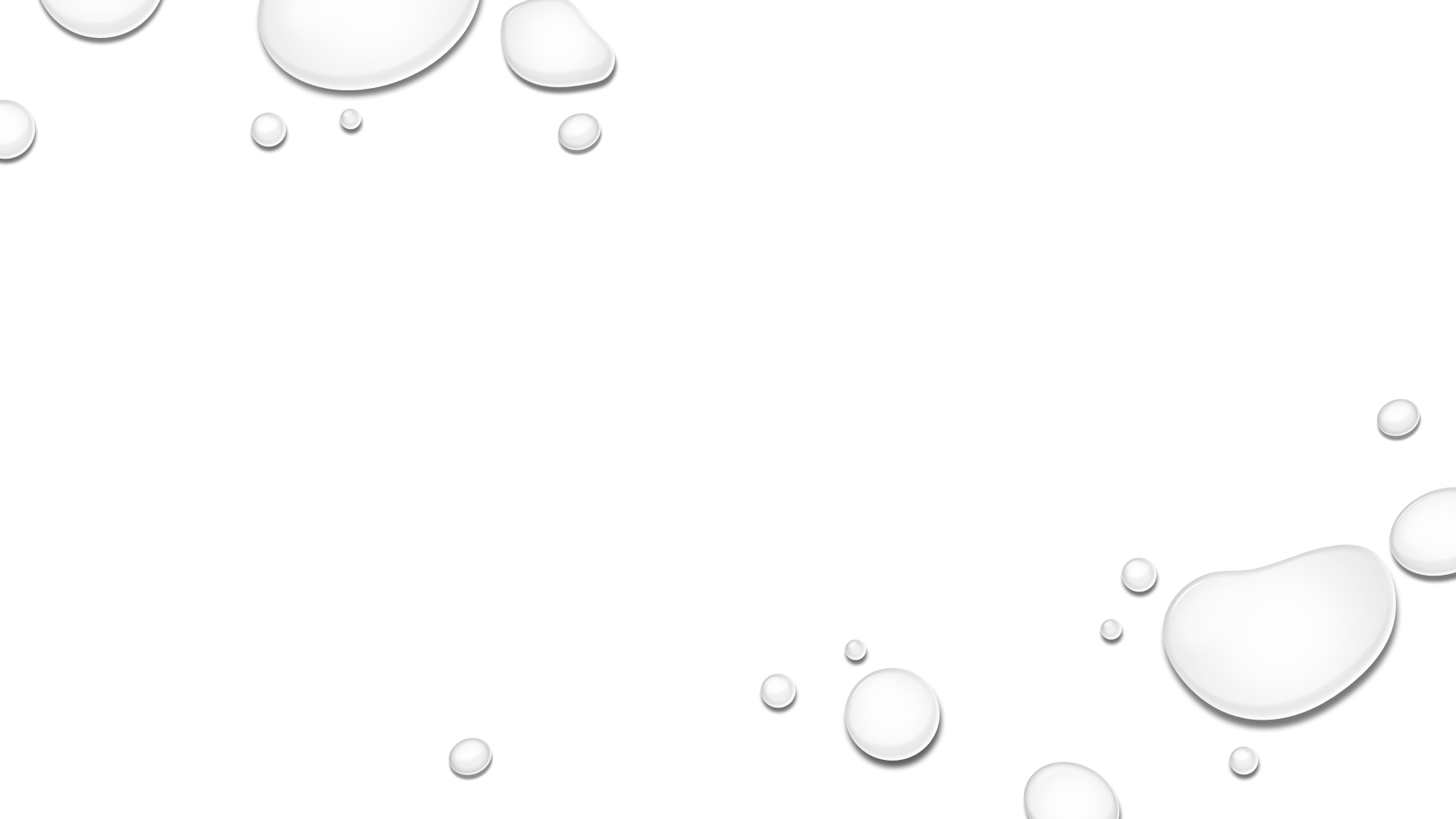 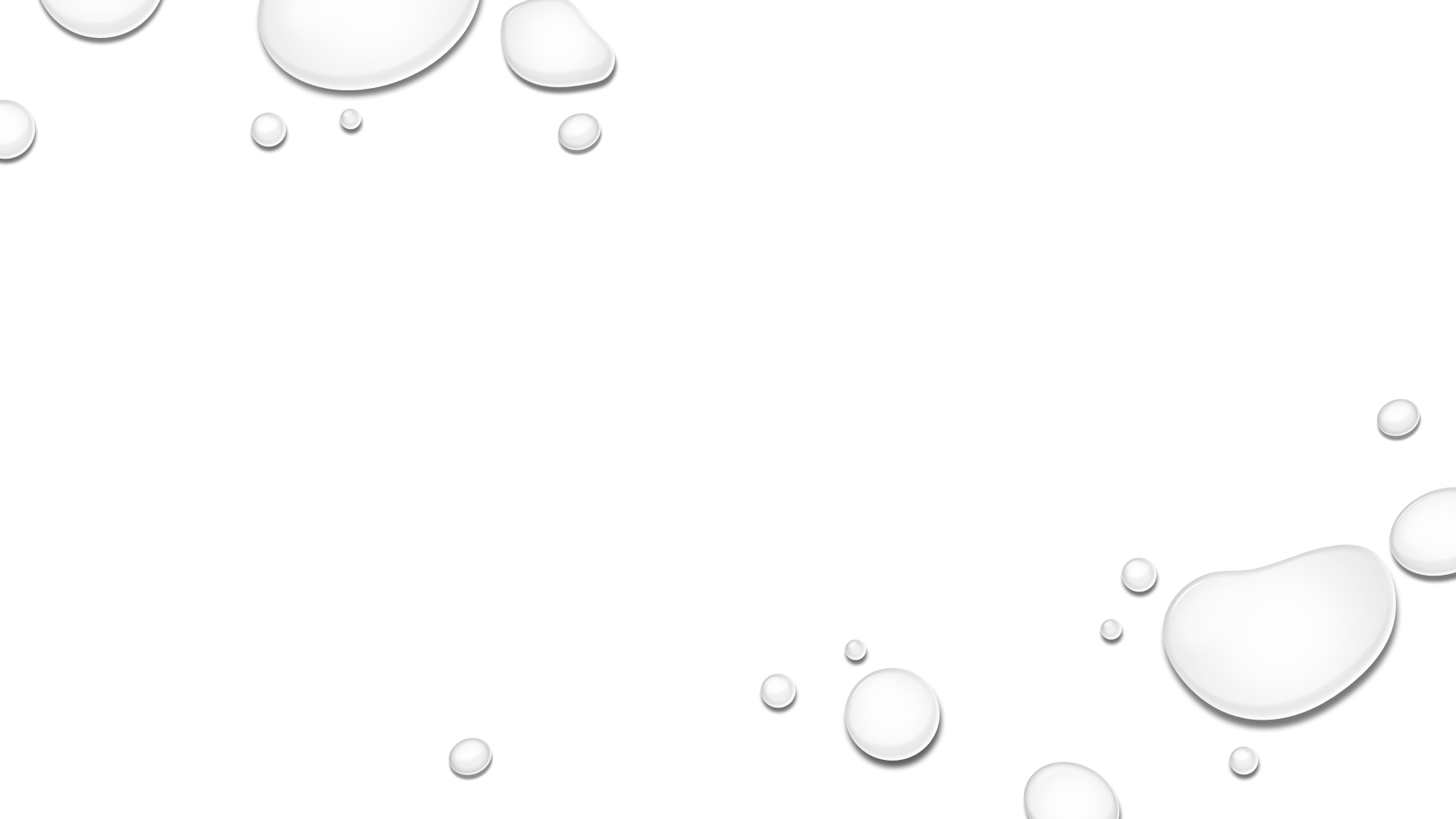 La abuela grillo forma parte de la mitología del pueblo indígena Ayoreo de Bolivia. Es la dueña de la lluvia y por medio de su canto lograr reverdecer los lugares donde está.
CORTOMETRAJE
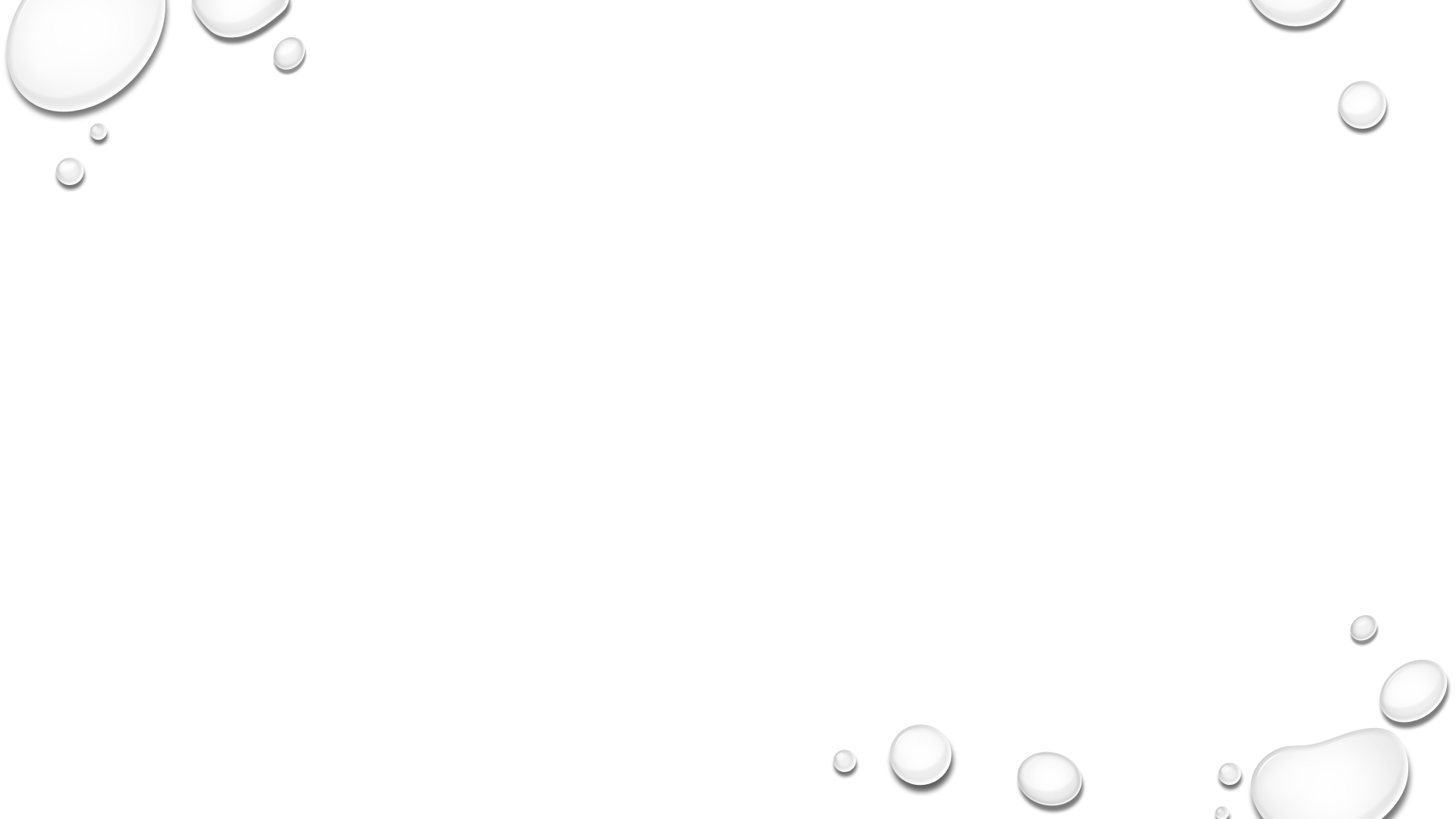 FICHA TECNICA
DIRECCIÓN: Denis Chapon
GUION: Alfredo Ovando, Denis Chapon, Israel Hernández
PAÍSES DE PRODUCCIÓN: Bolivia, Dinamarca
AÑO: 2010
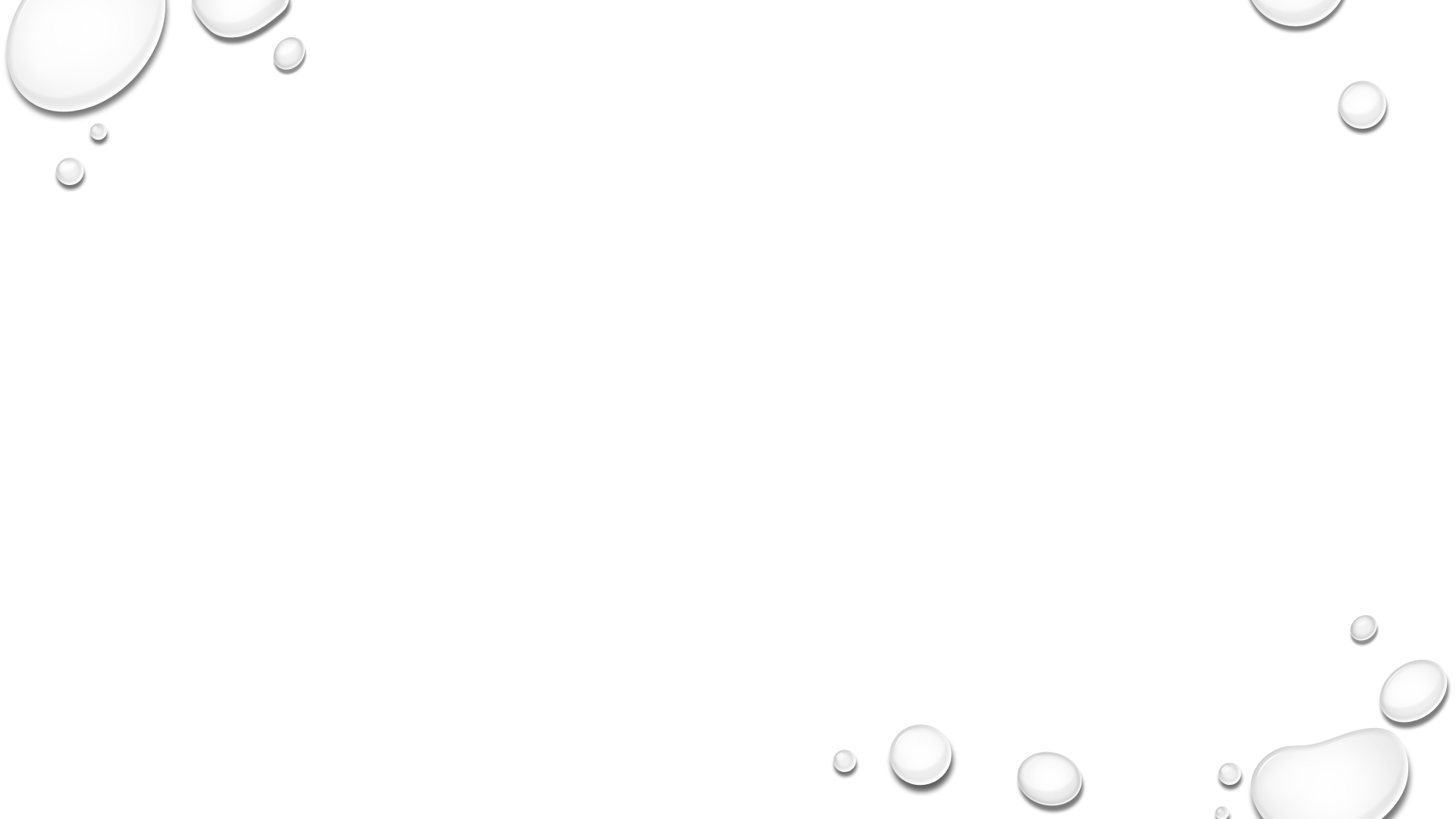 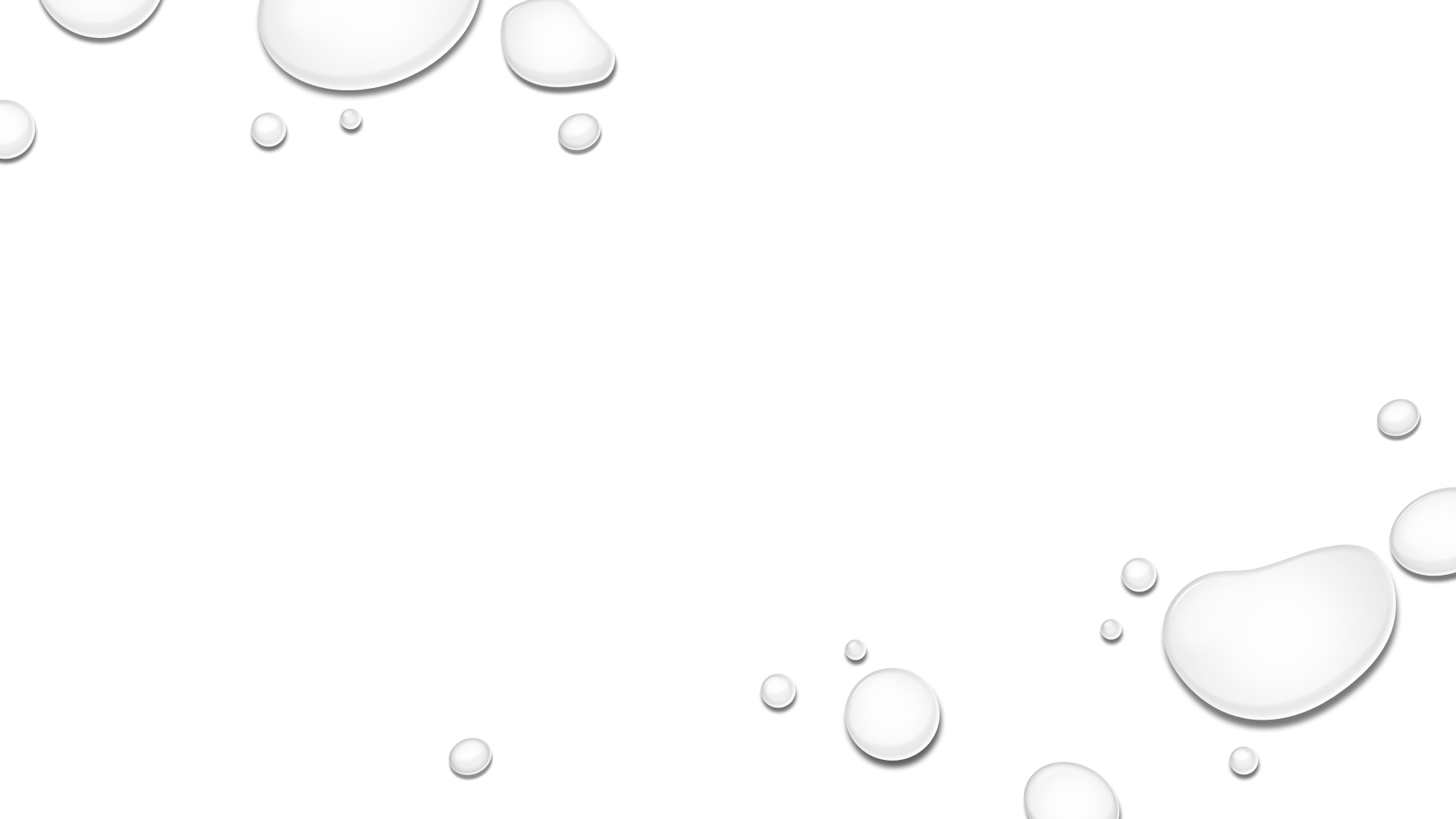 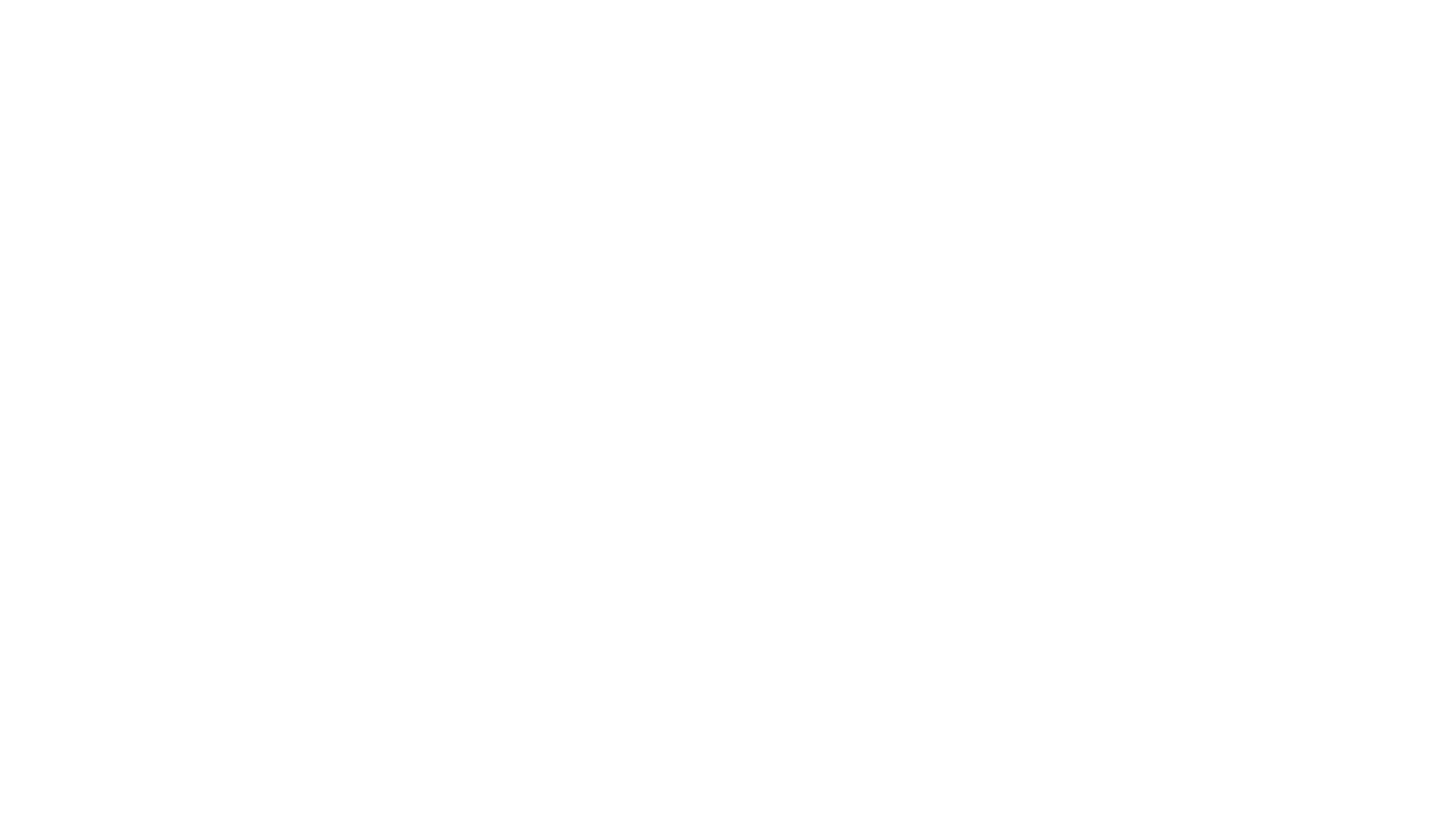 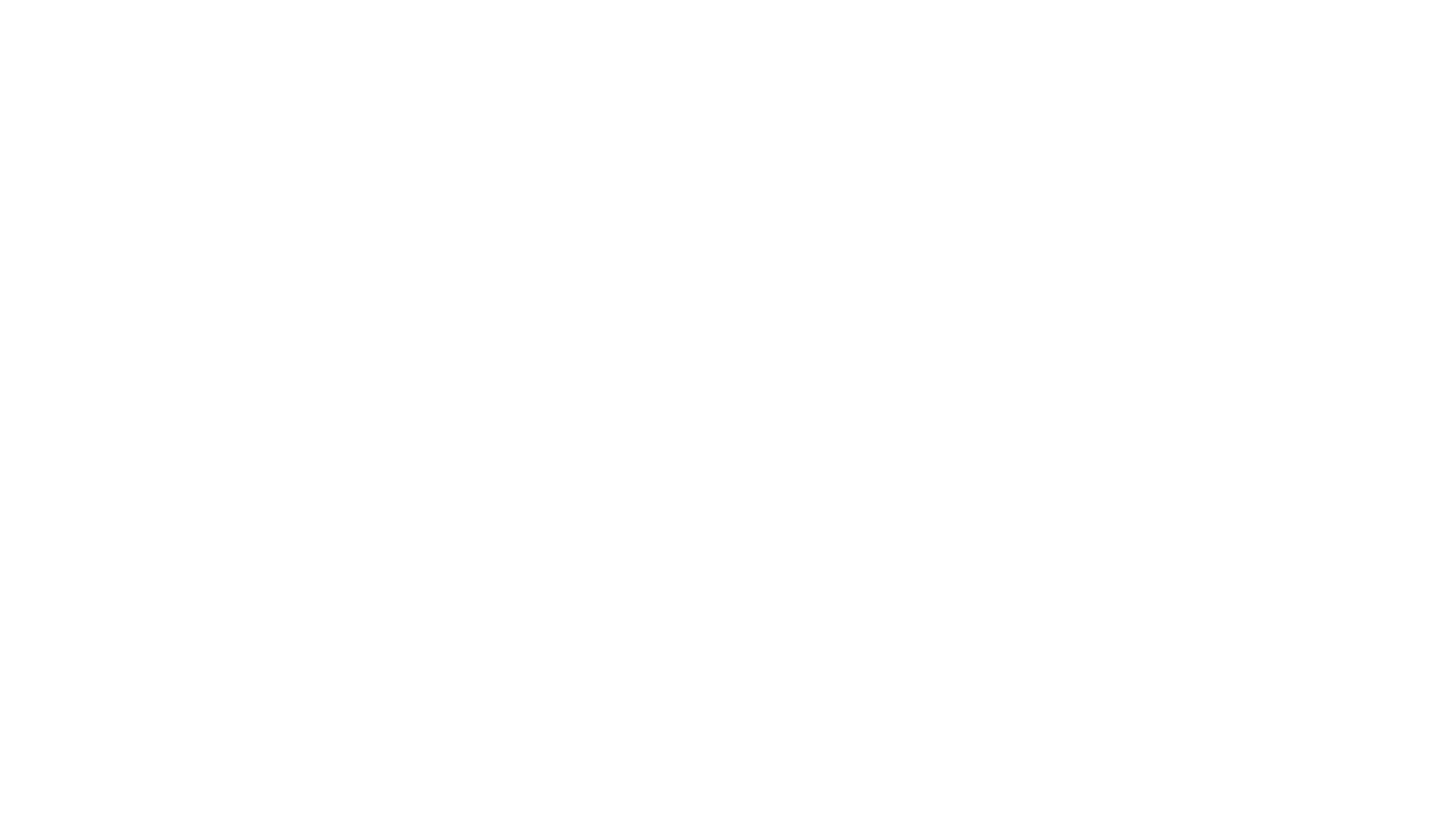 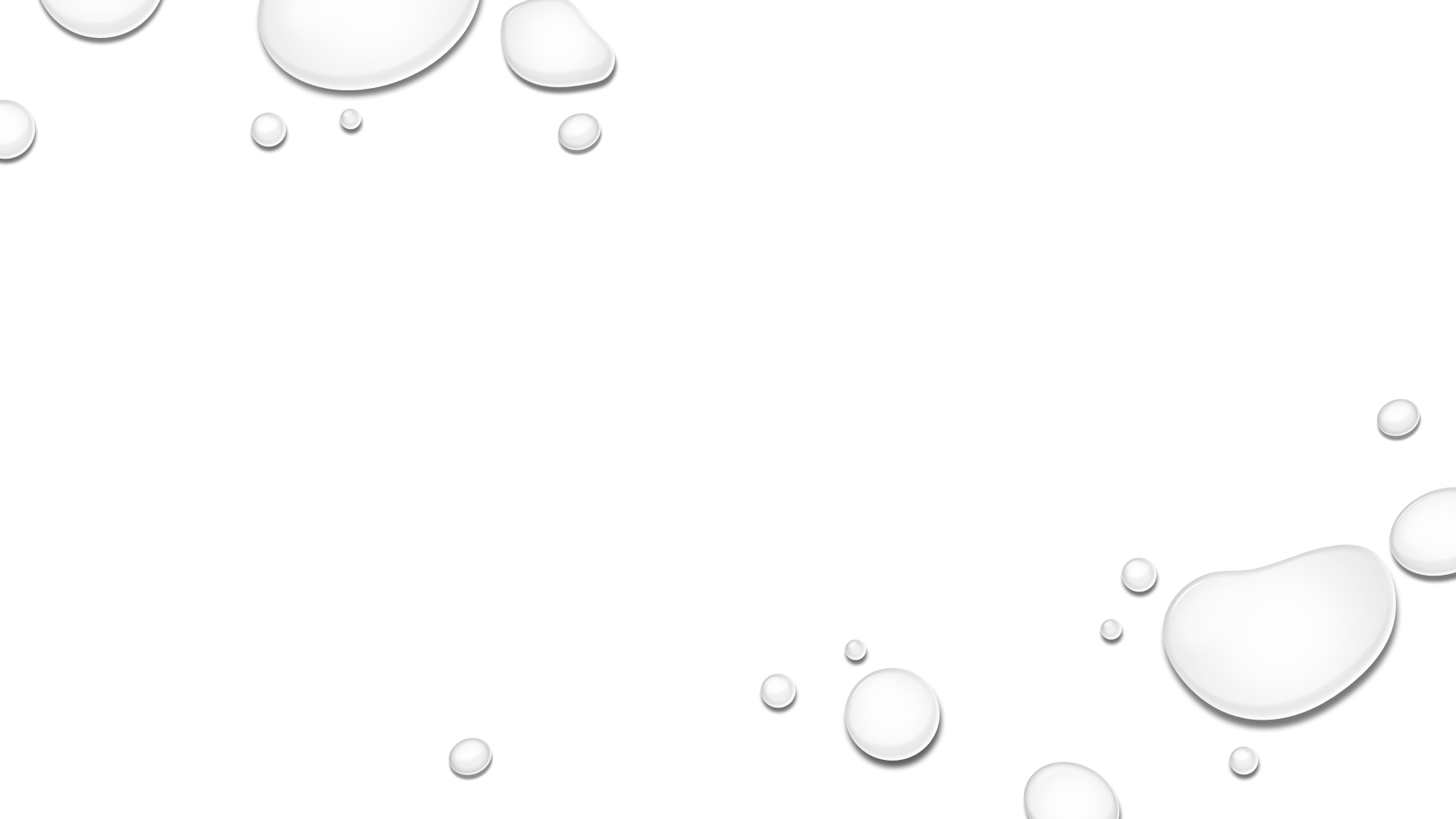 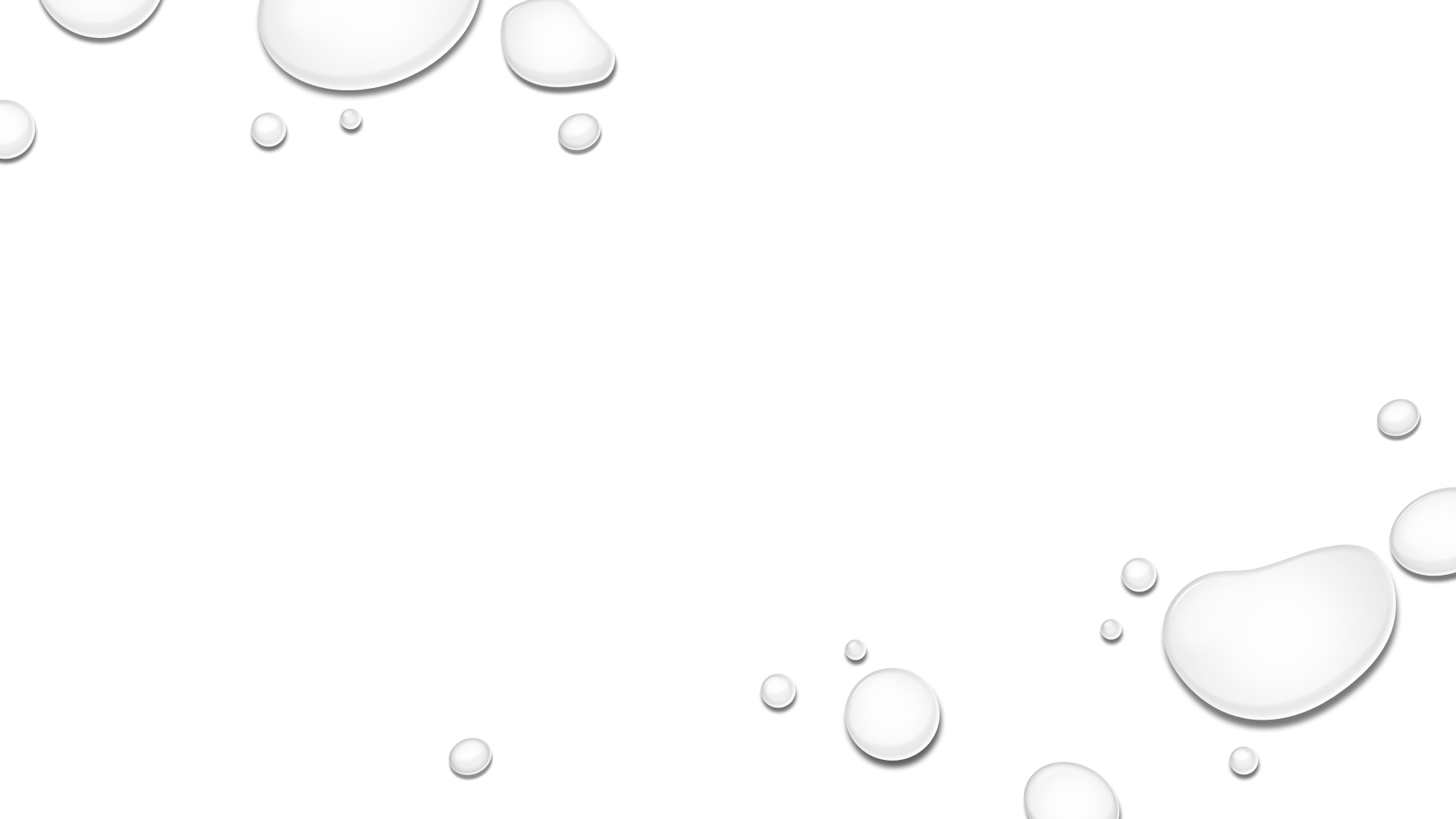 https://www.youtube.com/watch?v=AXz4XPuB_BM
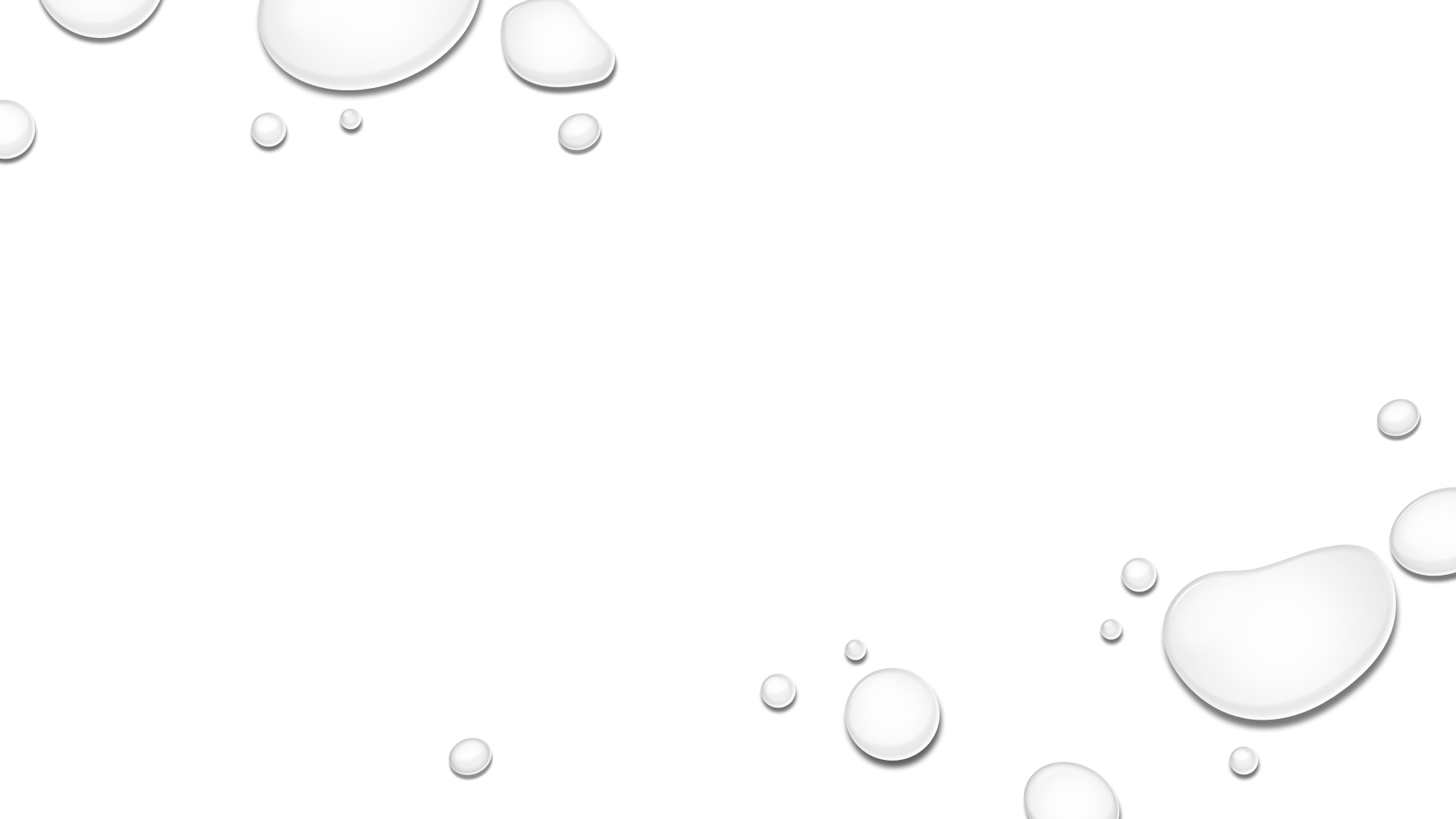 LA DUEÑA DE LA LLUVIA
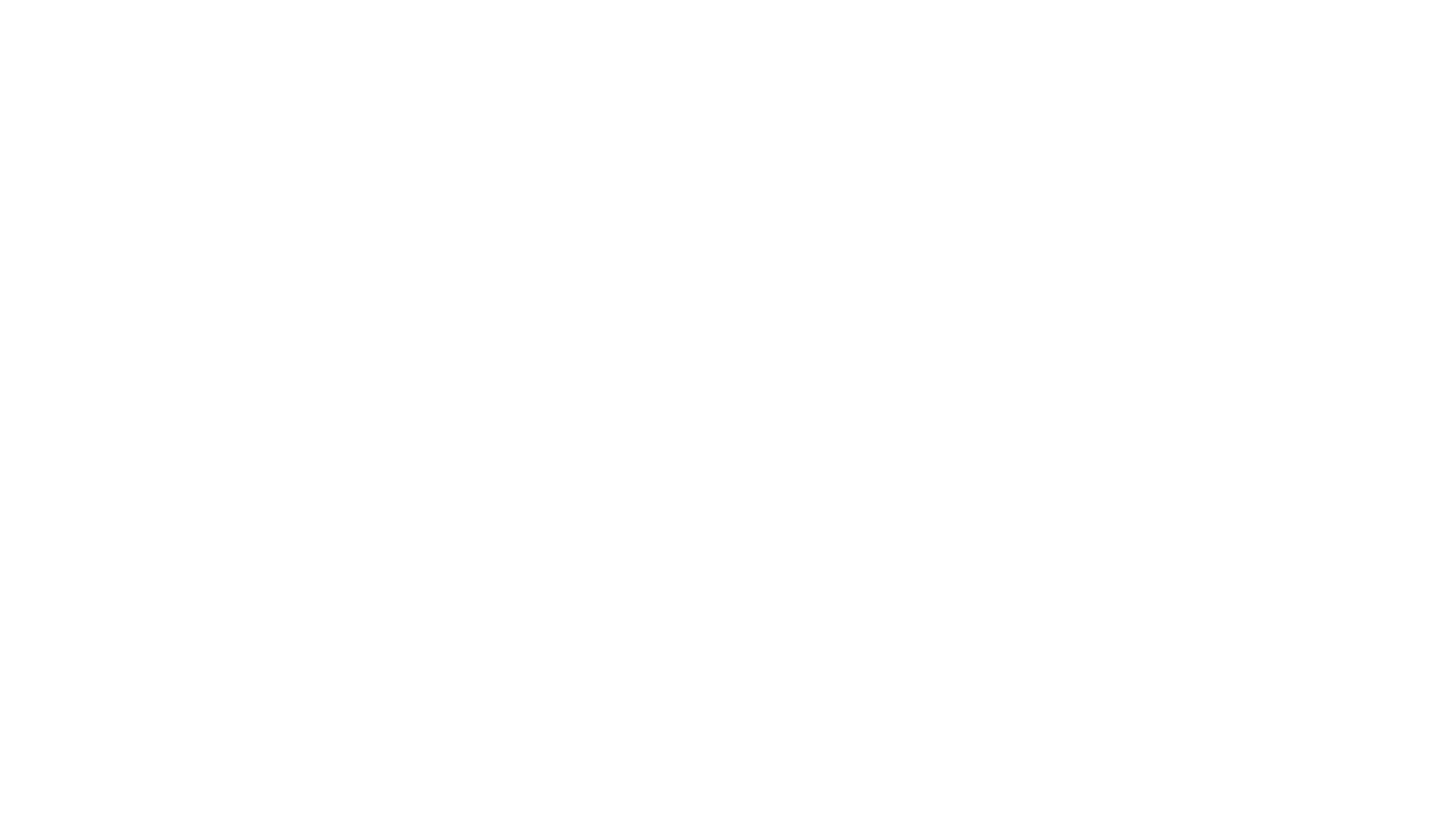 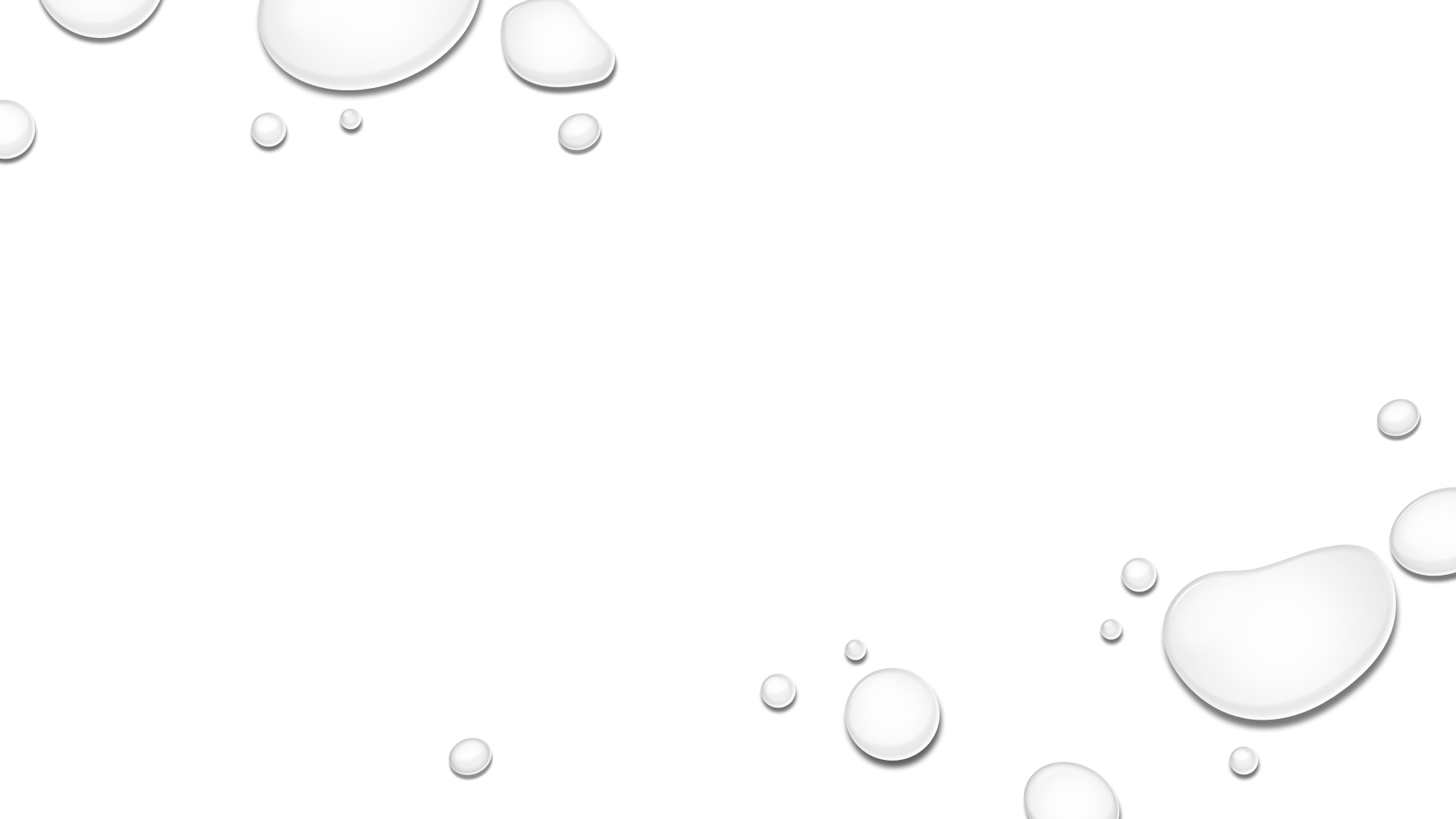 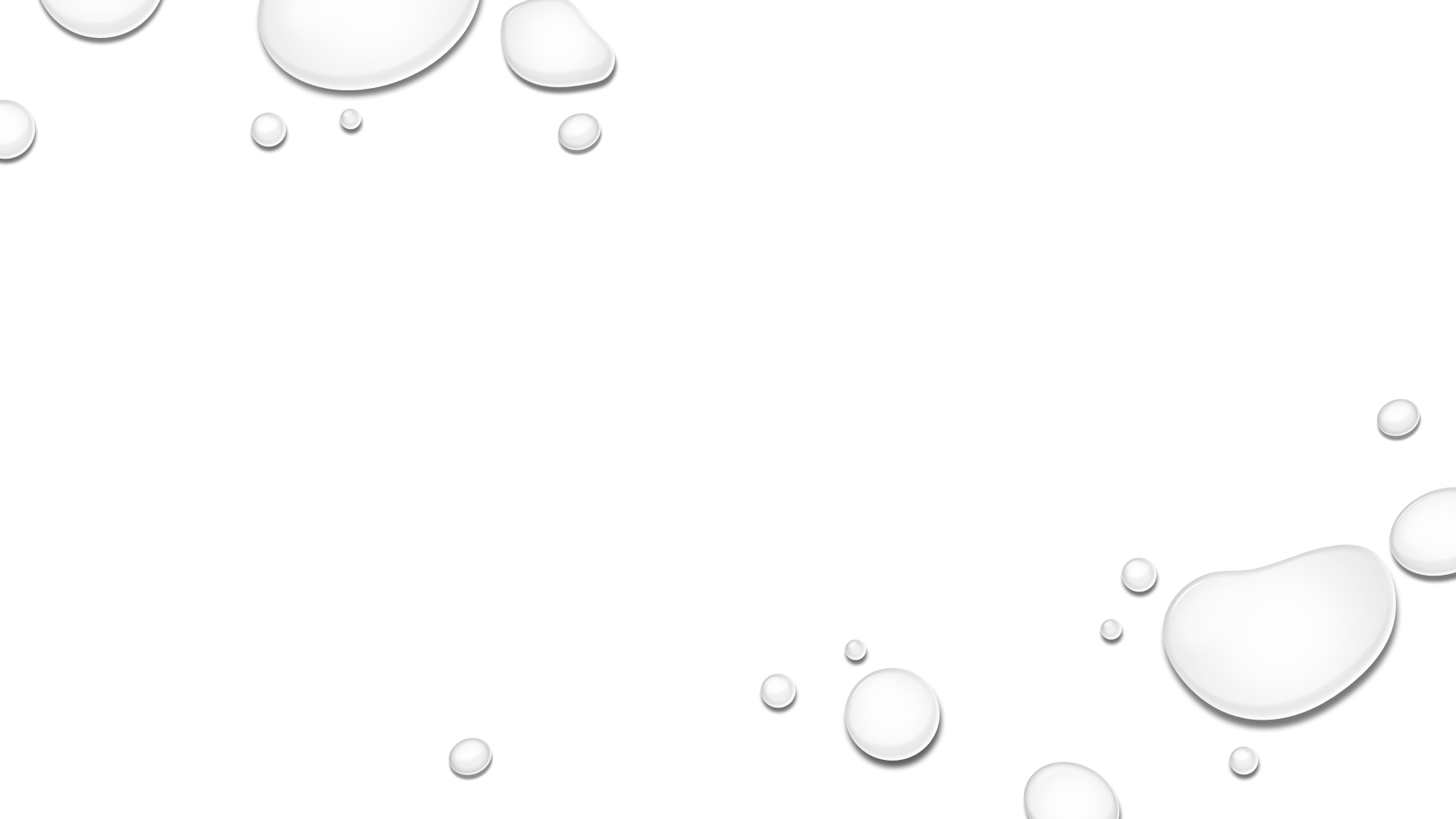 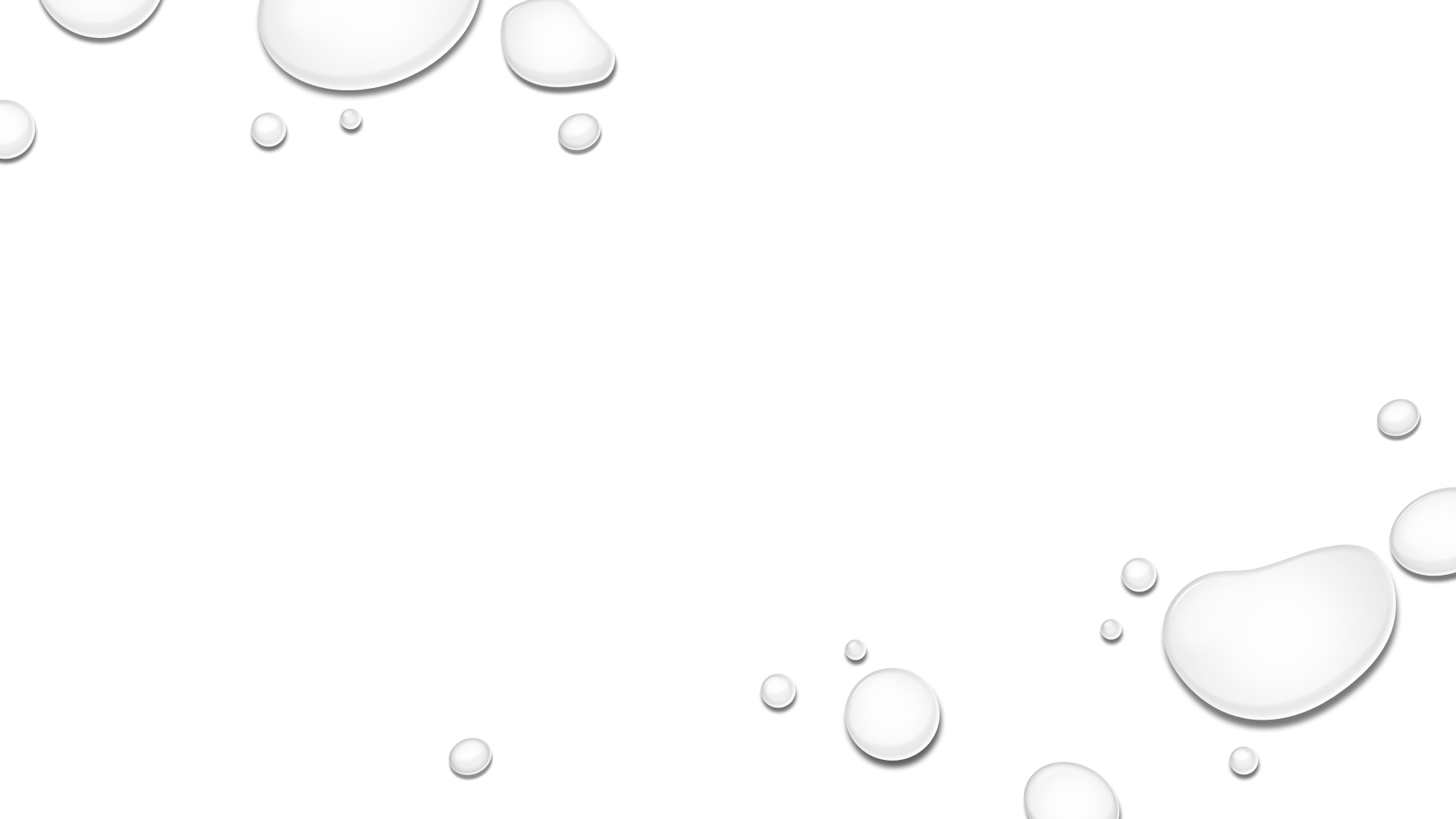 ¿ESTAMOS ACABANDO CON NUESTRO HOGAR?
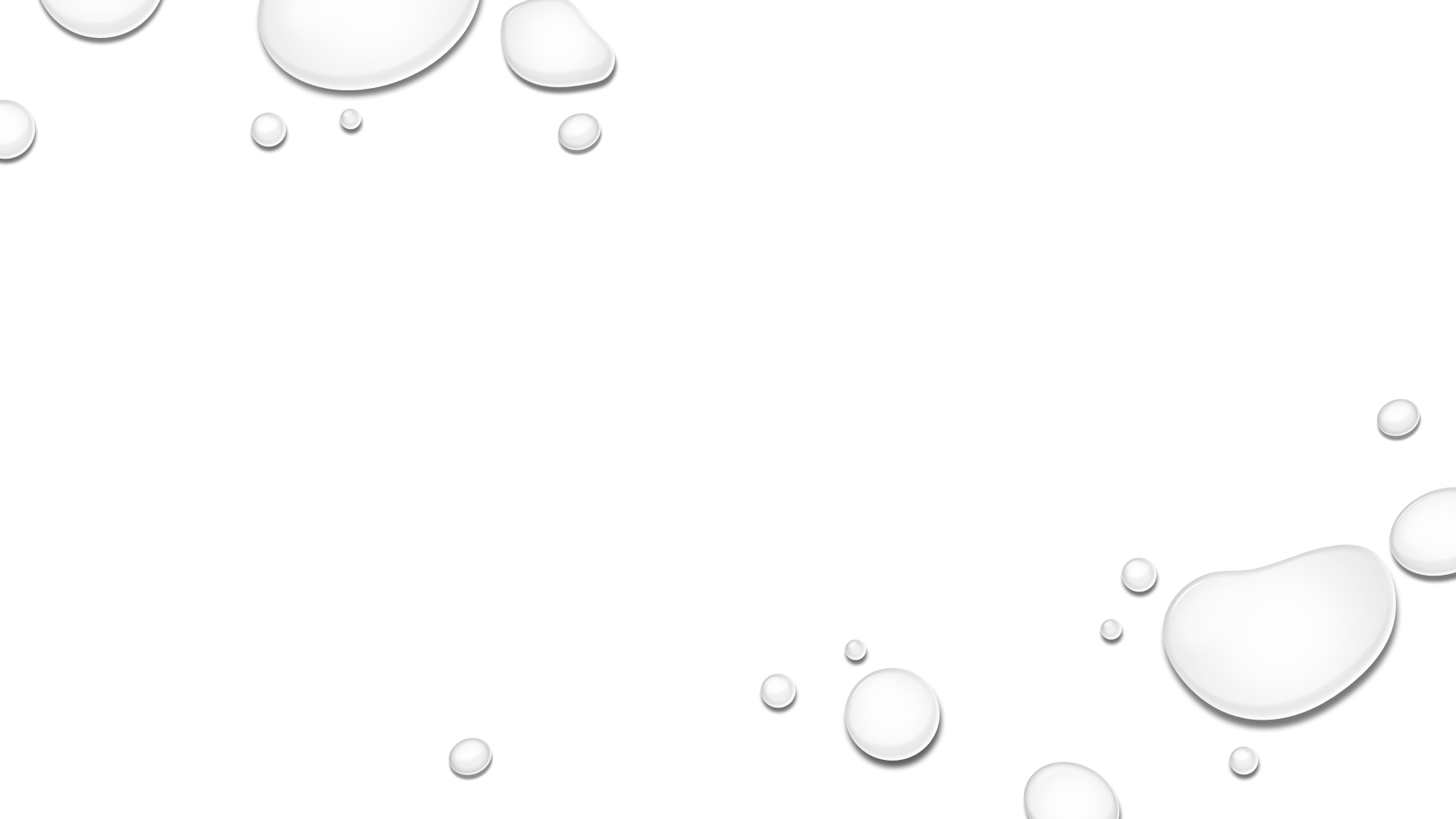 EFECTO INVERNADERO
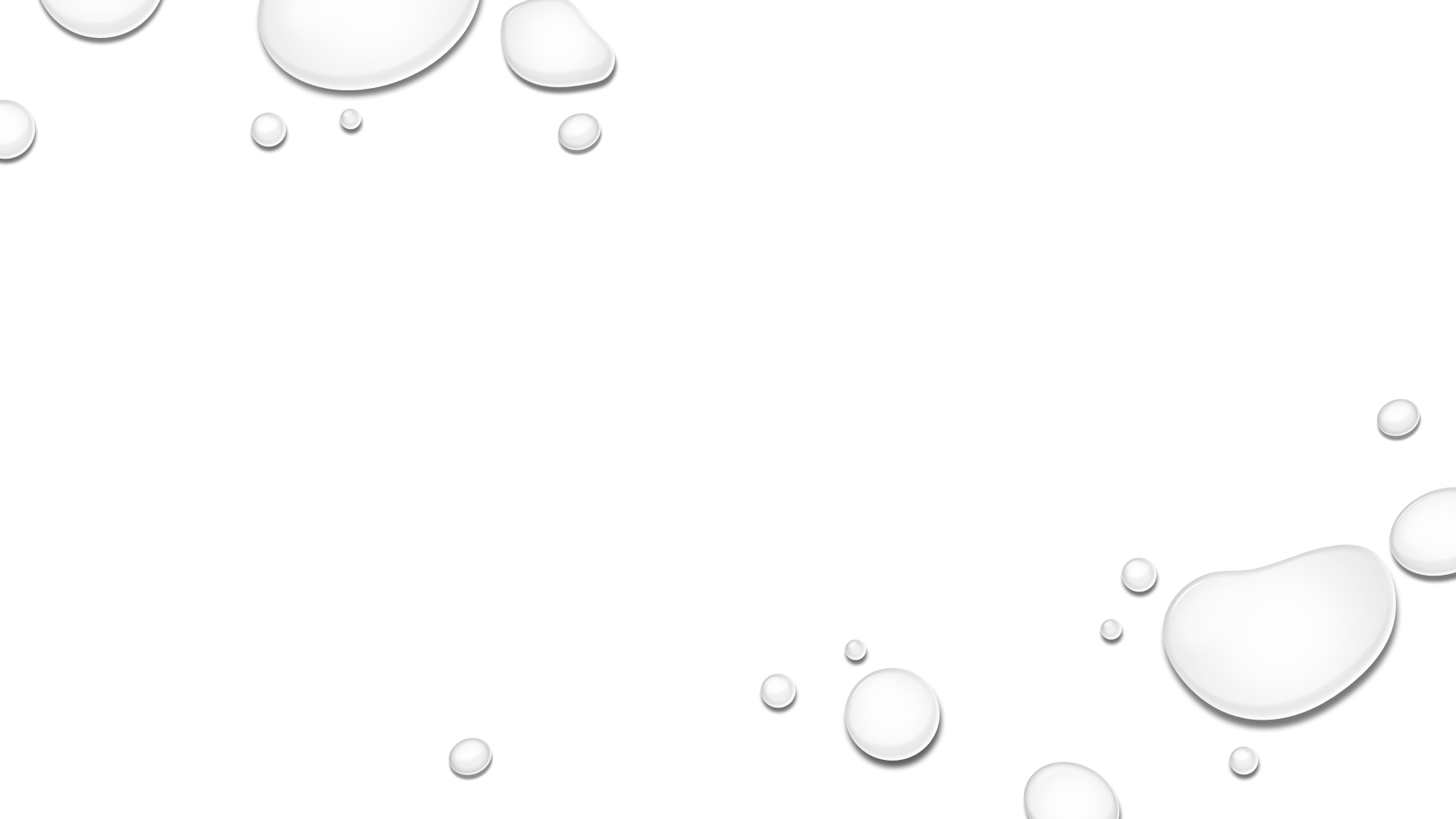 CALENTAMIENTO GLOBAL